Николай Васильевич Гоголь«ТАРАС  БУЛЬБА»
Историческая основа повестичасть II
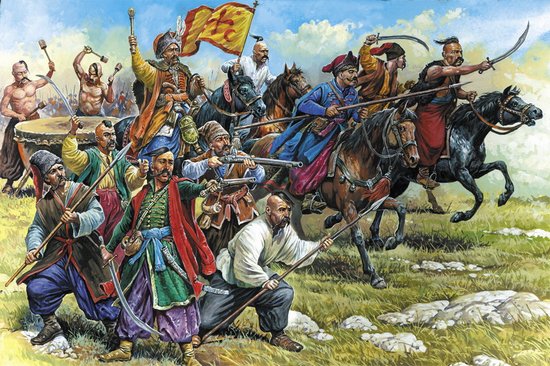 В мирное время казаки уходили в  «луга и пашни», занимались кузнечным, торговым делом. Но стоило зазвучать боевому кличу – казаки садились на коней и с оружием в руках готовы были  отразить нападение врага.
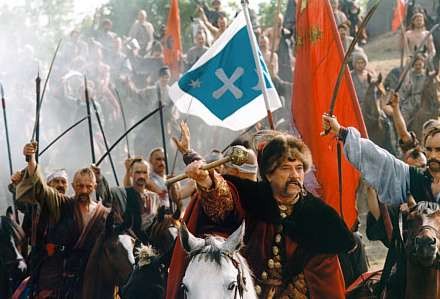 Именно в таких условиях, пишет Гоголь, русский характер и получил «могучий широкий размах», представляя собой «необыкновенное явление русской силы, вышибленное из народной груди  огнивом бед»
И.Репин восхищался образами запорожских казаков. «Недаром про них Гоголь писал! Все это правда! Никто на свете  не чувствовал так глубоко свободы, равенства и братства! Во всю жизнь Запорожье осталось свободно, никому не подчинялось!»
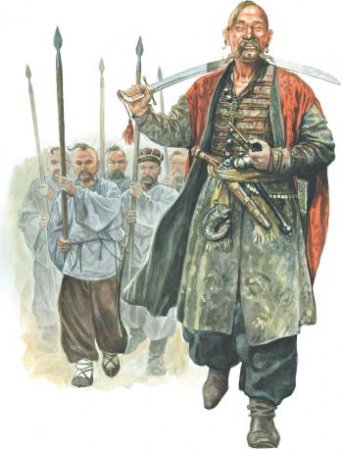 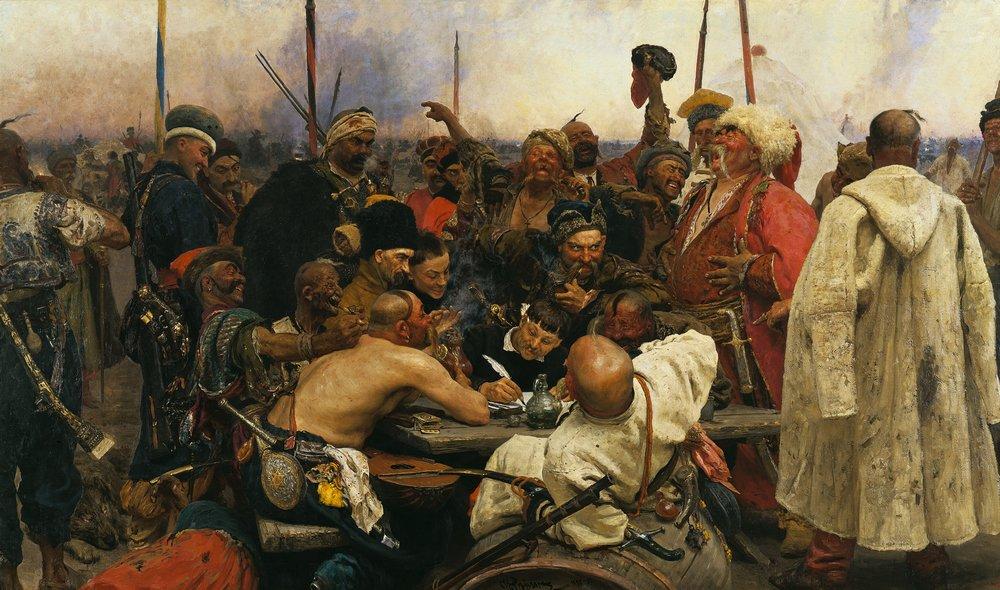 В основе сюжета картины И.Репина лежит подлинное историческое событие. В 1675 году турецкий султан Махаммед IV прислал запорожцам «грозную грамоту», в которой приказывал им добровольно  и без сопротивления сдаться. Запорожцы отправили султану ответ. Репин изображает  их в тот момент, когда они сочиняют свое знаменитое письмо.
Один за другим отпускают запорожцы острые и язвительные замечания в адрес султана, смеются над кичливым врагом, над самой мыслью о возможности их порабощения. Казаки охвачены единым настроением, единым порывом веселья, исполненного несокрушимой веры в свои силы.
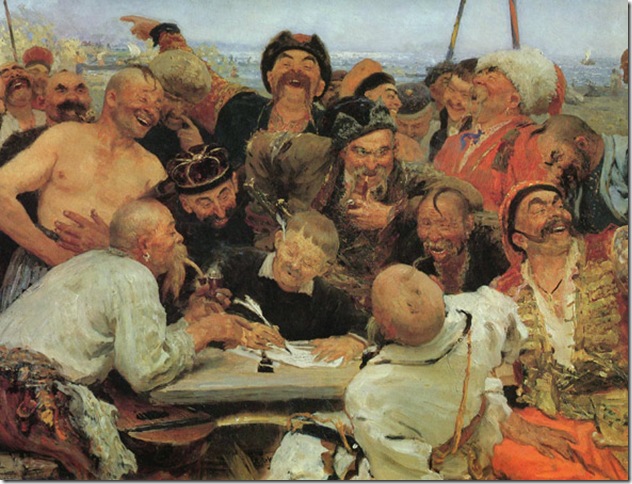 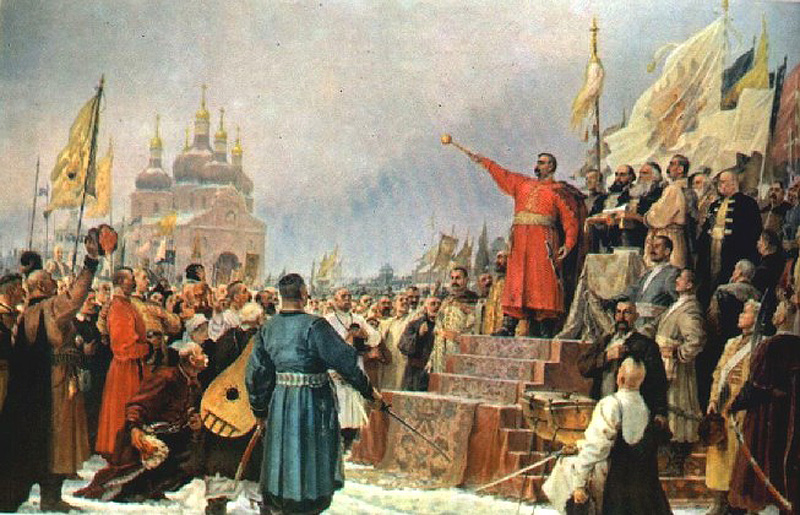 Здесь закалялись отважные воины,  проявлялось подлинное товарищество, основанное на равенстве, уважении  к старшим.
«Запорожская Сечь выступает у Гоголя единой ,монолитной силой, страшной в своем гневе и трогательной в своей любви».
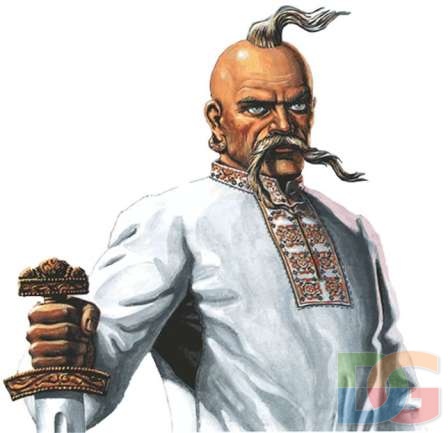 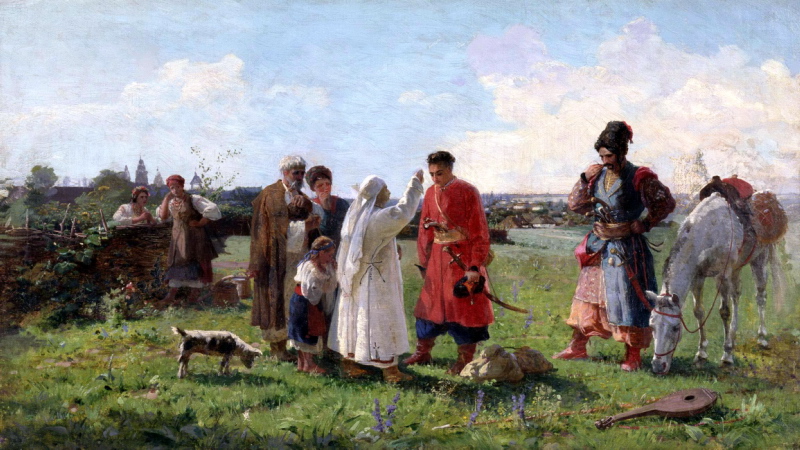 В статье «О преподавании всеобщей истории» Гоголь говорил о необходимости так освещать историческое прошлое, чтобы народ и события «были  непременно живы» и как бы   находились «перед глазами».